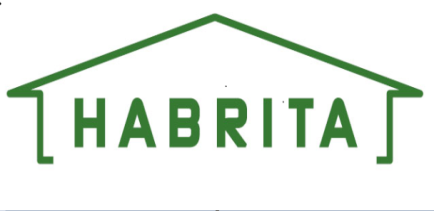 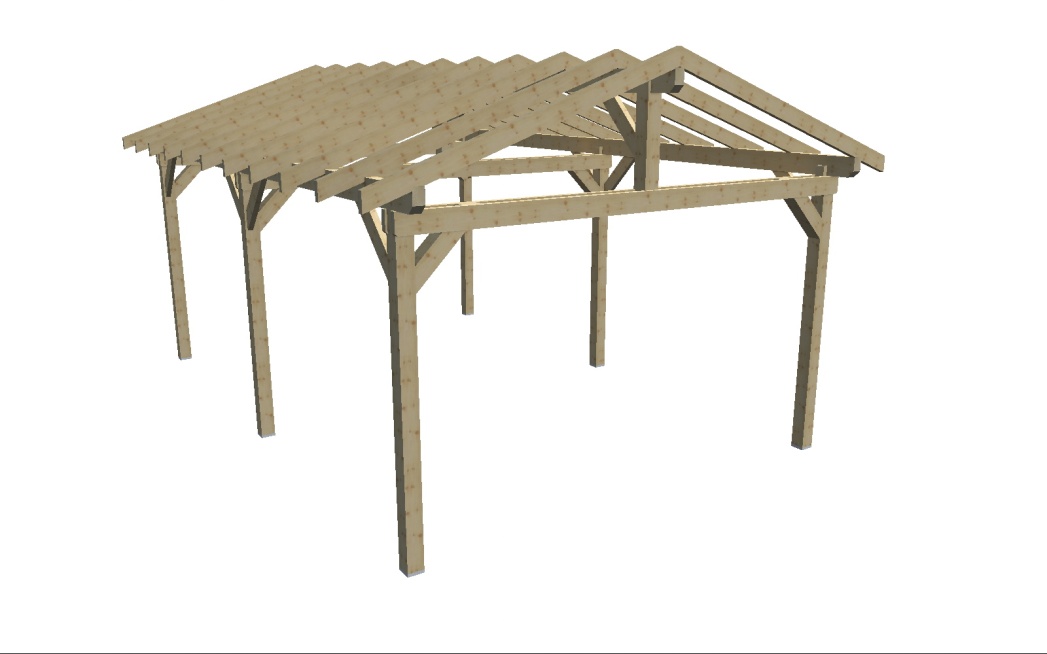 4,50 x 6,30 m 
Auvent  double pente en section 120 x 120 mm
 
Réf. KA 4563 BM
3,30 m
6,32m
4,5 m
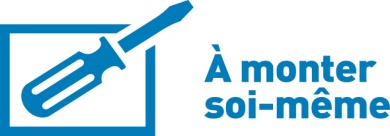 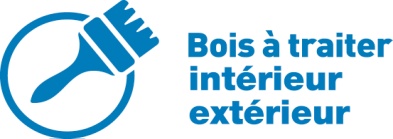 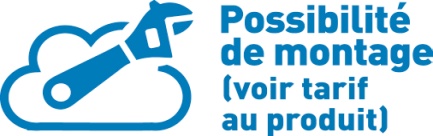 PLUS PRODUIT
- Produit fabriqué en FRANCE
-Poteaux livrés avec platine métallique à fixer au sol dur.
 -Assemblage avec tenon et mortaise et tourillons. Usinages sur centre en commande numérique.
CONSEILS DE MISE EN SERVICE
A installer sur dalle béton
PRODUIT LIVRE MONTE
PRODUIT LIVRE